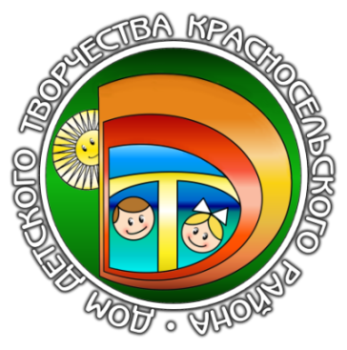 Образовательная и досуговая программы, программа деятельности
Дополнительная общеобразовательная программа
Реализуется педагогами дополнительного образования
Соответствует требованиям Комитета по образованию СПб (распоряжение от 01.03.2017 № 617-р)
 Аспекты социальной креативности могут быть включены в раздел «Пояснительная записка» (метапредметные результаты), в раздел «Методическое обеспечение программы» (диагностика социальной креативности, стратегии, методы и приемы, детское социальное проектирование и т.п.)
Досуговая программа
Достаточно широкое понятие, включающее в себя многообразие форм организации свободного времени детей и подростков

Досуговые программы организуются для всех возрастных категорий детей – от дошкольников до подростков
Классификация досуговых программ
По протяженности во времени

Разовые (краткосрочные) - не требует подготовки участников. Участники включаются в программу непосредственно в ходе «действа». При этом предлагаемые программы могут быть самыми разнообразными: интеллектуальные, игровые, конкурсные. Для описания разовой игровой программы может быть достаточно сценарного плана.

Длительные -  это программы, осуществляемые на основе свободного выбора и интереса учащихся и представляющие собой совокупность творческих игровых и других форм деятельности, объединённых общей идеей, темой и осуществляемых в течение трёх месяцев и более. Характеризуются постоянным составом участников.
Классификация досуговых программ
По формам проведения

Конкурсно-игровая программа 
Игра-спектакль 
Театрализованная игра 
Зрелище 
Праздник
Структура досуговой программы
Пояснительная записка с указанием целей, задач, ожидаемых результатов, форм и методов реализации программы;
Описание содержания программы;
Характеристика ее ресурсного обеспечения;
Список литературы (для организаторов, педагогов, детей)
Варианты ожидаемых результатов
Осознание детьми своих возможностей и способностей, путей и способов их реализации в свободное от учебы время;
Формирование установок детей на коллективные способы и формы организации своего досуга;
Приобретение детьми практических навыков проведения конкурсов, организации концертов и т.д.
Овладение умением организовывать подвижные игры;
Приобретение детьми умения согласованно работать в малых группах;
Формирование доброжелательной атмосферы в группе, классе.
Способы проверки результата
отзывы детей и родителей, 
цветопись (цветограмма) эмоций, 
забор гласности, 
наблюдения педагога, 
видеоинтервью и анкетирование,
рисунки детей и т.д.
Отличительные особенности досуговой программы по сравнению с дополнительной общеобразовательной программой
содержание досуговой программы не изучается в ходе специально организованных занятий по какому-либо конкретному курсу, а реализуется в процессе подготовки и проведение массовых досуговых мероприятий;
овладение предусмотренными в ней знаниями и умениями происходит в процессе самостоятельной работы вне занятий и во взаимодействии с взрослыми и детьми в досуговое время;
источниками образовательной информации и социального опыта, субъектами досуговой деятельности являются как педагоги, так сами дети и их родители;
в ходе реализации досуговой программы предусмотрен целый спектр нетрадиционных позиций - организатор, исполнитель, зритель, соавтор, художник, костюмер, дизайнер, музыкальный оформитель, осветитель, работник сцены, ведущий, член жюри;
ведущей деятельностью является игровая.
Литература
https://vk.com/spb.dosug - «Кабинет научно-методического сопровождения досуга»:
Методические разработки Кареловой И.М.
Методические разработки Гальченко А.Б.
Программа деятельности детского общественного объединения
Реализуется руководителем детского общественного объединения (педагогом-организатором) 
Документ, отражающий особенности целевых установок, задач, направлений и форм деятельности участников детского общественного объединения
Разрабатывается руководителем детского общественного объединения (педагогом-организатором) в сотворчестве с детьми-участниками объединения